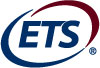 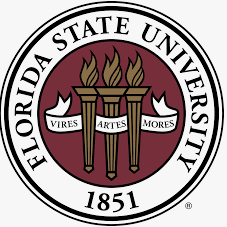 Bayesian Networks inEducational Assessment
Tutorial
Session II: Bayes Net Applications 
                 ACED: ECD in Action
Duanli Yan, Diego Zapata, ETS
Russell Almond, FSU
2021 NCME Tutorial: Bayesian Networks in Educational Assessment
1
Agenda
SESSION		TOPIC			PRESENTERS
Session 1:   Evidence Centered Design 	Diego Zapata                       	         Bayesian Networks	 				
Session 2:   Bayes Net Applications 	           	Duanli Yan &                        	         ACED: ECD in Action 	 	Russell Almond	         	       		
Session 3:   Refining Bayes Nets with 	Russell Almond & 	         Data 				Duanli Yan
Session 4:   Bayes Nets with R 		Duanli Yan & 		 				            Russell Almond
2
1. Discrete Item Response Theory (IRT)
Proficiency Model
Task/Evidence Models
Assembly Model
Some Numbers
3
IRT Proficiency Model
There is one proficiency varaible, .  (Sometimes called an “ability parameter”, but we reserve the term parameter for quantites which are not person specific.)
 takes on values {-2, -1, 0, 1, 2}  with prior probabilities of (0.1, 0.2, 0.4, 0.2, 0.1) (Triangular distribution).
Observable outcome variables are all independent given 
Goal is to draw inferences about 
Rank order students by 
Classify students according to above or below a cut point
4
IRT Task/Evidence Model
Tasks yield an work product which can be unambiguously scored right/wrong.
Each task has a single observable outcome variable.
Tasks are often called items, although the common usage often blurs the distinction between the presentation of the item and the outcome variable.
5
IRT (Rasch) Evidence Model
Let Xj be observable outcome variable from Task j
P(Xj =right | , j )  =
 j  is the difficulty of the item.
Can crank through the formula for each of the five values of to get values for Conditional Probability Tables (CPT)
6
IRT Assembly Model
5 items
Increasing difficulty:
  {-1.5, -0.75, 0, 0.75, 1.5}.  
Adaptive presentation of items
7
Conditional Probability Tables
8
Problems Set 1
Assume =1, what is expected score (sum Xj)
Calculate P( |X1=right), E( |X1=right)
Calculate P( |X5=right), E( |X5=right)
Score three students who have the following observable patterns (Tasks 1--5):
1,1,1,0,0
1,0,0,1,1
1,1,1,0,1
5. Suppose we have observed for a given student X2=right and X3=right, what is the next best item to present (hint, look for expected probabilities closest to .5,.5
6. Same thing, with X2=right and X3=wrong
7. Same thing, with X2=wrong and X3=wrong
9
2. “Context” effect --Testlets
Standard assumption of conditional independence of observable variables given Proficiency Variables
Violation
Shared stimulus
Context
Special knowledge
Shared Work Product
Sequential dependencies
Scoring Dependencies (Multi-step problem)
Testlets (Wainer & Kiely, 1987)
Violation results in overestimating the evidential value of observables for Proficiency Variables
10
“Context” effect -- Variables
Context variable – A parent variable introduced to handle conditional dependence among observables (testlet)
Consistent with Stout’s (1987) ‘essential n-dimensionality’
Wang, Bradlow & Wainer (2001) SCORIGHT program for IRT
Patz & Junker (1999) model for multiple ratings
11
“Context” effect -- example
Suppose that Items 3 and 4 share common presentation material
Example: a word problem about “Yacht racing” might use nautical jargon like “leeward” and “tacking”
People familiar with the content area would have an advantage over people unfamiliar with the content area.
Would never us this example in practice because of DIF (Differential Item Functioning)
12
[Speaker Notes: High-income people are more likely to be familiar with boats, therefore the context effect would be correlated with a variable irrelevant to skill being measured.]
Adding a context variable
Group Items 3 and 4 into a single task with two observed outcome variables
Add a person-specific, task-specific latent variable called “context” with values familiar and unfamiliar
Estimates of  will “integrate out” the context effect
Can use as a mathematical trick to force dependencies between observables.
13
[Speaker Notes: “integrate out” is in quotes because this integral is actually a sum.]
IRT Model with Context Variable
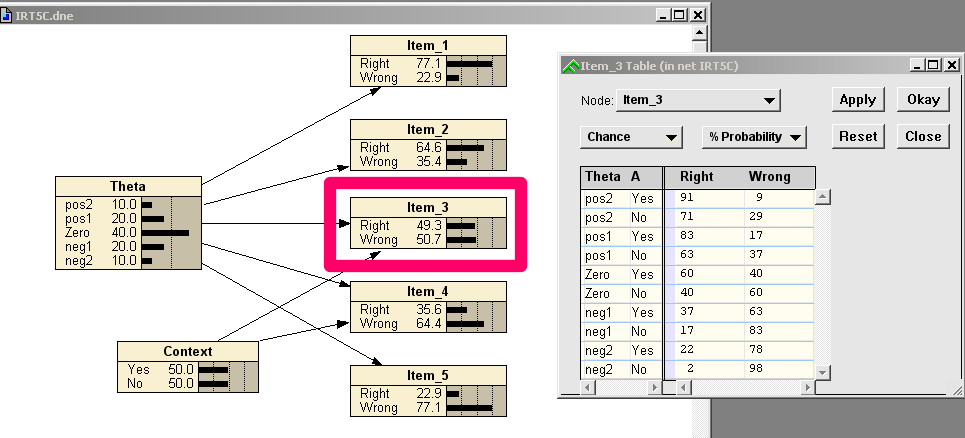 14
[Speaker Notes: Figure from MSBNx]
Problem Set 2
Compare the following quantities in the context and no context models:
P(X2), P(X3), P(X4)
P(|X2=right),                  	P(|X3=right) 
P(X4|X2=right),               	P(X4 |X3=right) 
P(|X3=wrong, X4=wrong), 	P(|X3=right, X4=wrong), 
P(|X3=wrong, X4=right),      P(|X3=right, X4=right)
15
Context Effect Postscript
If Context effect is generally construct-irrelevant variance, if correlated with group membership this is bad (DIF)
When calibrating using 2PL IRT model, can get similar joint distribution for , X3, and X4  by decreasing the discrimination parameter
16
3. Combination Models
Consider a task which requires two Proficiencies:
Three different ways to combine those proficiencies:
Compensatory:  More of Proficiency 1 compensates for less of Proficiency 2.  Combination rule is sum.
Conjunctive:  Both proficiencies are needed to solve the problem.  Combination rule is minimum.
Disjunctive:  Two proficiencies represent alternative solution paths to the problem.  Combination rule is maximum.
17
Combination Model Graphs
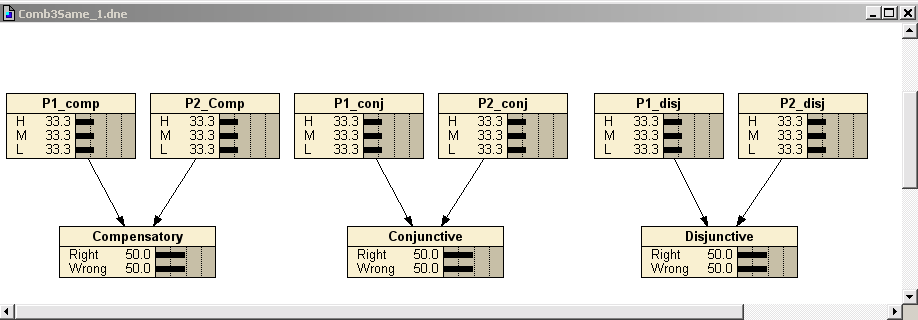 18
Common Setup for All Three Models
There are two parent nodes, and both parents are conditionally independent of each other. The difference among the three models lies in the third term below:
		P(P1, P2, X) = P(P1 ) • P(P2 ) • P(X | P1, P2)
The priors for the parent nodes are the same for the three models with 0.3333 of probability at each of the H, M, and L states.
The initial marginal probability for X is the same for the three models (50/50).
19
Conditional Probability Tables
This table contains the conditional probabilities for the parent nodes (P1 and P2) and the combination model for the three models.
Table 3 – Part 2
Conditional Problems for Compensatory, Conjunctive, and Disjunctive
P1       P2       Compensatory       Conjunctive       Disjunctive	             “Right”	             “Right”	          “Right”
H         H	  0.9		  0.9		0.7
H         M	  0.7		  0.7		0.7
H         L		  0.5		  0.3		0.7
M        H	  0.7		  0.7		0.7
M        M	  0.5		  0.7		0.3
M        L		  0.3		  0.3		0.3
L         H		  0.5		  0.3		0.7
L         M	  0.3		  0.3		0.3
L         L		  0.1		  0.3		0.1
20
[Speaker Notes: These three models have exactly same priors, but different conditional probabilities for the combination nodes reflecting their relationship with their parents. 
 Cond prob are scaled to between 0 and 1.]
Problem Set 3
Verify that P(P1), P(P2), and P(Obs) are the same for all three models.  (Obs represents either the node Compensatory, Conjunctive, or Disjunctive )
Assume Obs=right, Calculate P(P1) and P(P2) for all three models.  
Assume Obs=wrong, Calculate P(P1) and P(P2) for all three models.
Assume Obs=right,  and P1 = H.  Calculate P(P2) for all three models. 
Assume Obs=right,  and P1 = M.  Calculate P(P2) for all three models.
Assume Obs=right,  and P1 = L.  Calculate P(P2) for all three models.
Explain the differences
21
Activity 3
Go back to the Driver’s License Exam you built in Session I and add some numbers
Now put in some observed outcomes
How did the probabilities change?
Is that about what you expected?
22
ACED Background
ACED (Adaptive Content with Evidence-based Diagnosis)
Val Shute (PD), Aurora Graf, Jody Underwood, Eric Hansen, Peggy Redman, Russell Almond, Larry Casey, Waverly Hester, Steve Landau, Diego Zapata
Domain:  Middle School Math, Sequences
Project Goals: 
Adaptive Task Selection
Diagnostic Feedback
Accessibility
23
[Speaker Notes: Only planning on talking about the first graph.
Results availabe in ETS RR.]
ACED Features
Valid Assessment. Based on evidence-centered design (ECD).

Adaptive Sequencing. Tasks presented in line with an adaptive algorithm.  

Diagnostic Feedback. Feedback is immediate and addresses common errors and misconceptions.

Aligned. Assessments aligned with (a) state and national standards and (b) curricula in current textbooks.
24
ACED Proficiency Model
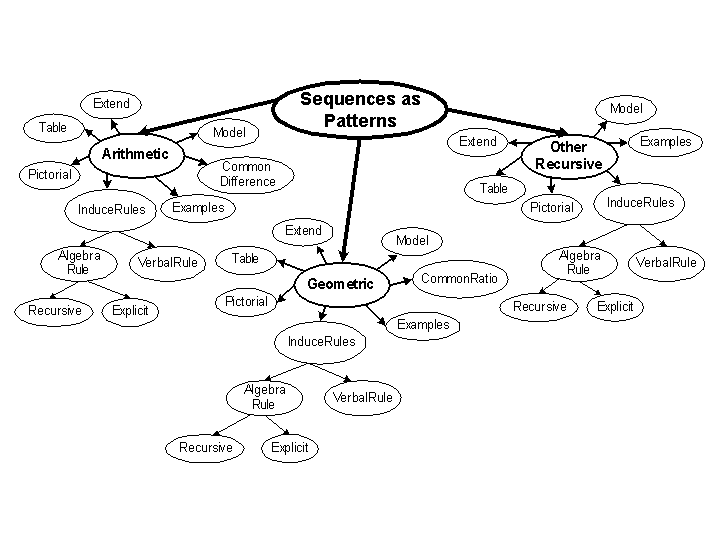 25
Typical Task
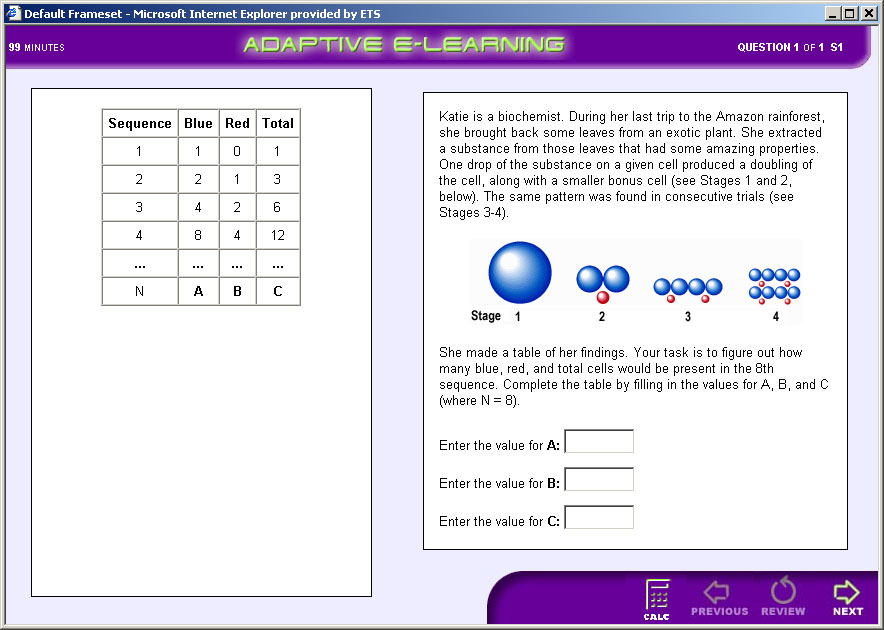 26
ACED Design/Build Process
Identify Proficiency variables
Structure Proficiency Model
Elicit Proficiency Model Parameters
Construct Tasks to target proficiencies at Low/Medium/High difficulty
Build Evidence Models based on difficulty/Q-Matrix
27
Parameterization of Network
Proficiency Model: 
Based on Regression model of child given parent
SME provided correlation and intercept
SME has low confidence in numeric values
Evidence Model Fragment
Tasks Scored Right/Wrong
Based on IRT model
High/Medium/Low corresponds to  = +1/0/-1
Easy/Medium/Hard corresponds to difficulty -1/0/+1
Discrimination of 1
Used Q-Matrix to determine which node is parent
28
PM-EM Algorithm for Scoring
Master Bayes net with just proficiency model(PM)
Database of Bayes net fragments corresponding to evidence models (EMs), indexed by task ID
To score a task:  
Find EM fragment corresponding to task
Join EM fragment to PM
Enter Evidence
Absorb evidence from EM fragment into network 
Detach EM fragment
29
[Speaker Notes: Can’t detach and discard fragment in Netica, but can do the other steps.  
Demonstrate in Netica.
Also support in Ergo and StatShop.]
An Example
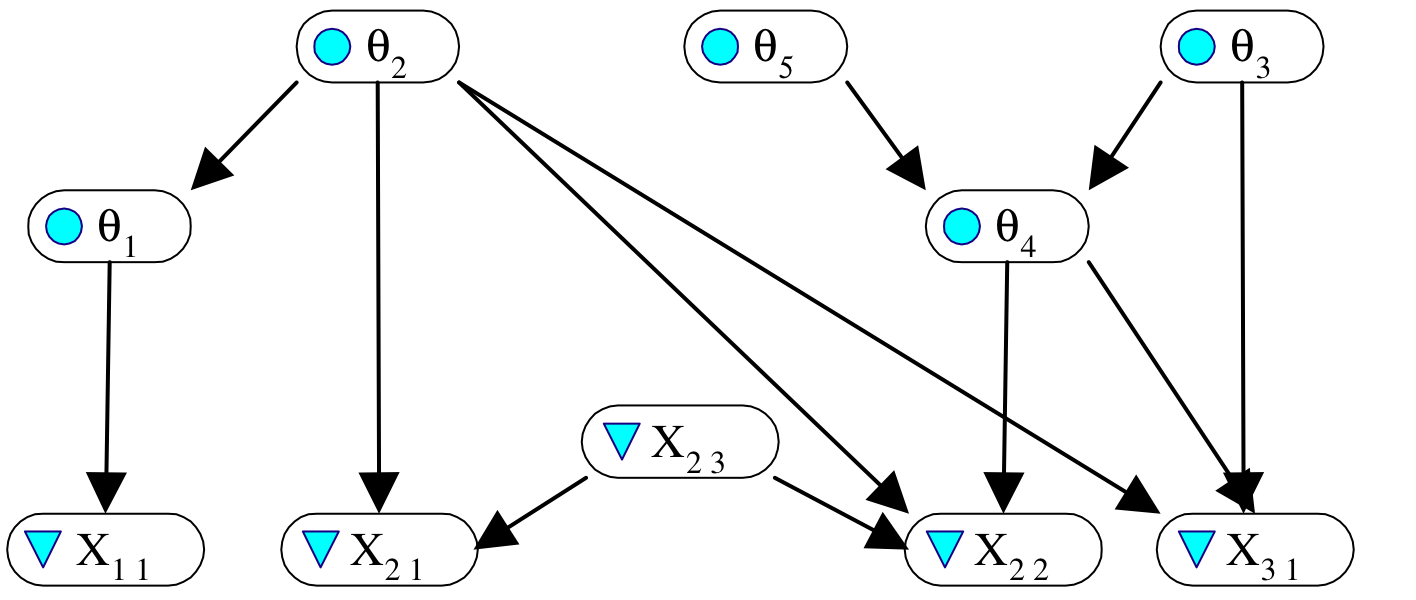 Five proficiency variables
Three tasks, with observables {X11}, {X21, X22 , X23}, {X31}.
30
Q: 	Which observables depend on which 	proficiency variables?A: 	See the Q-matrix (Fischer, Tatsuoka).
31
Proficiency Model / Evidence Model Split
Full Bayes net for proficiency model and observables for all tasks can be decomposed into fragments.
Proficiency model fragment(s) (PMFs) contain proficiency variables.
An evidence model fragment (EMF) for each task.
EMF contains observables for that task and all proficiency variables that are parents of any of them.
Presumes observables are conditionally independent between tasks, but can be dependent within tasks.
Allows for adaptively selecting tasks, docking EMF to PMF, and updating PMF on the fly.
32
On the way to PMF and EMFs…
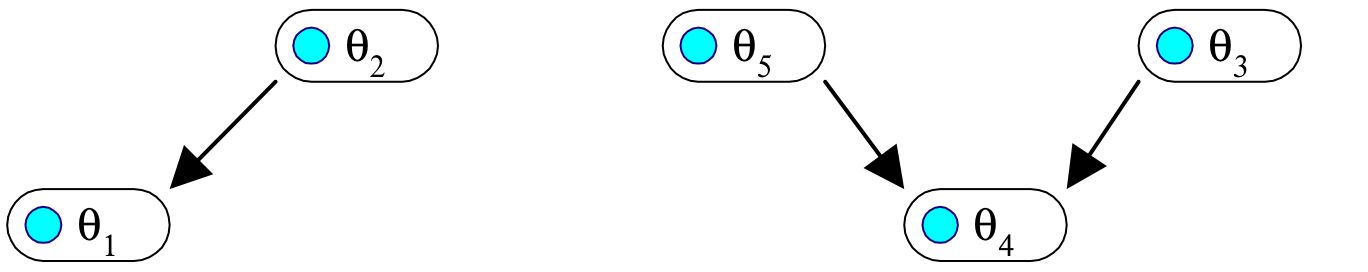 Proficiency variables
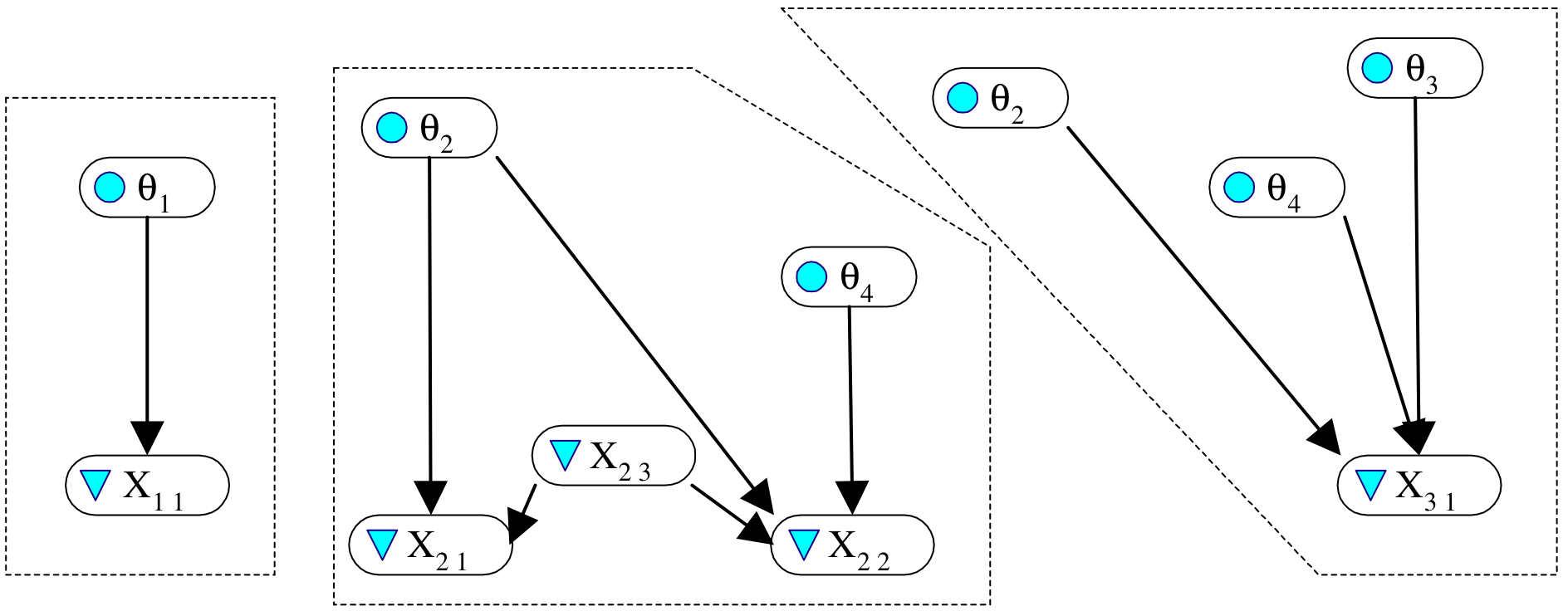 Observables and proficiency variable parents for the tasks
33
Marry parents, drop directions, and triangulate (in PMF, with respect to all tasks)
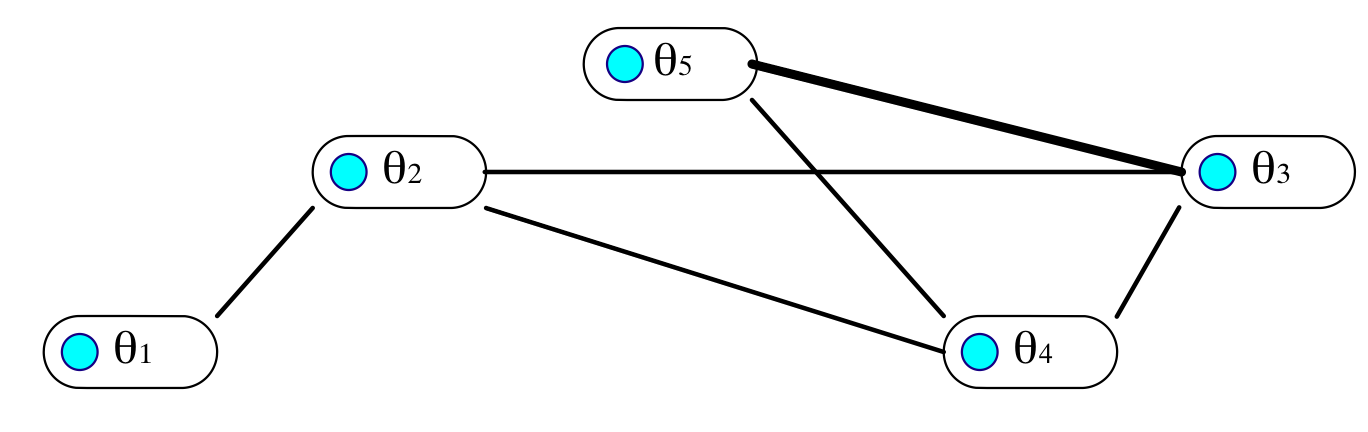 PMF
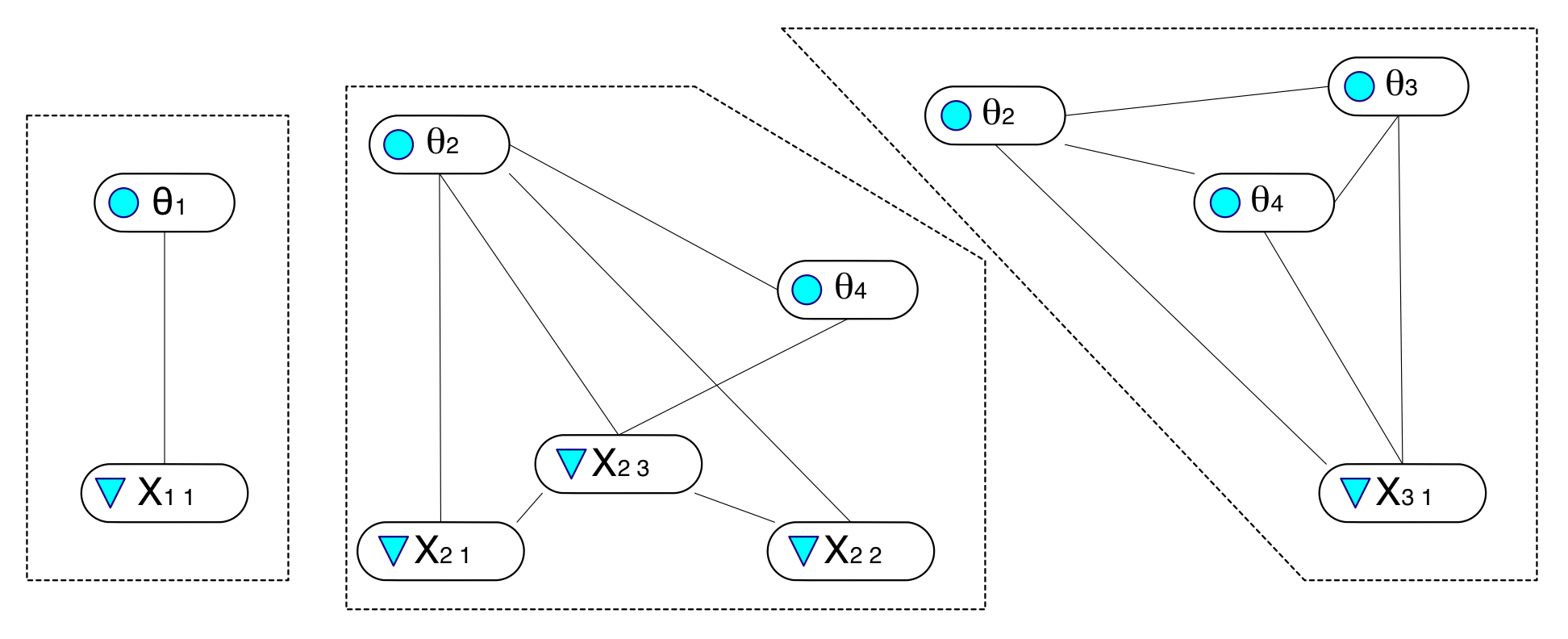 EMF1
EMF2
EMF3
34
Footprints of tasks in proficiency model (figure out from rows in Q-matrix)
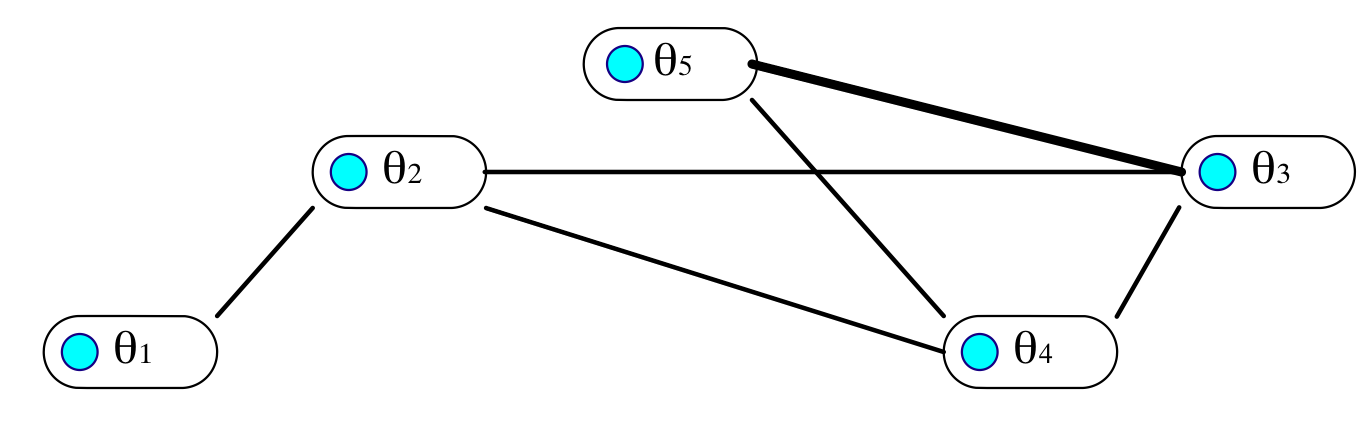 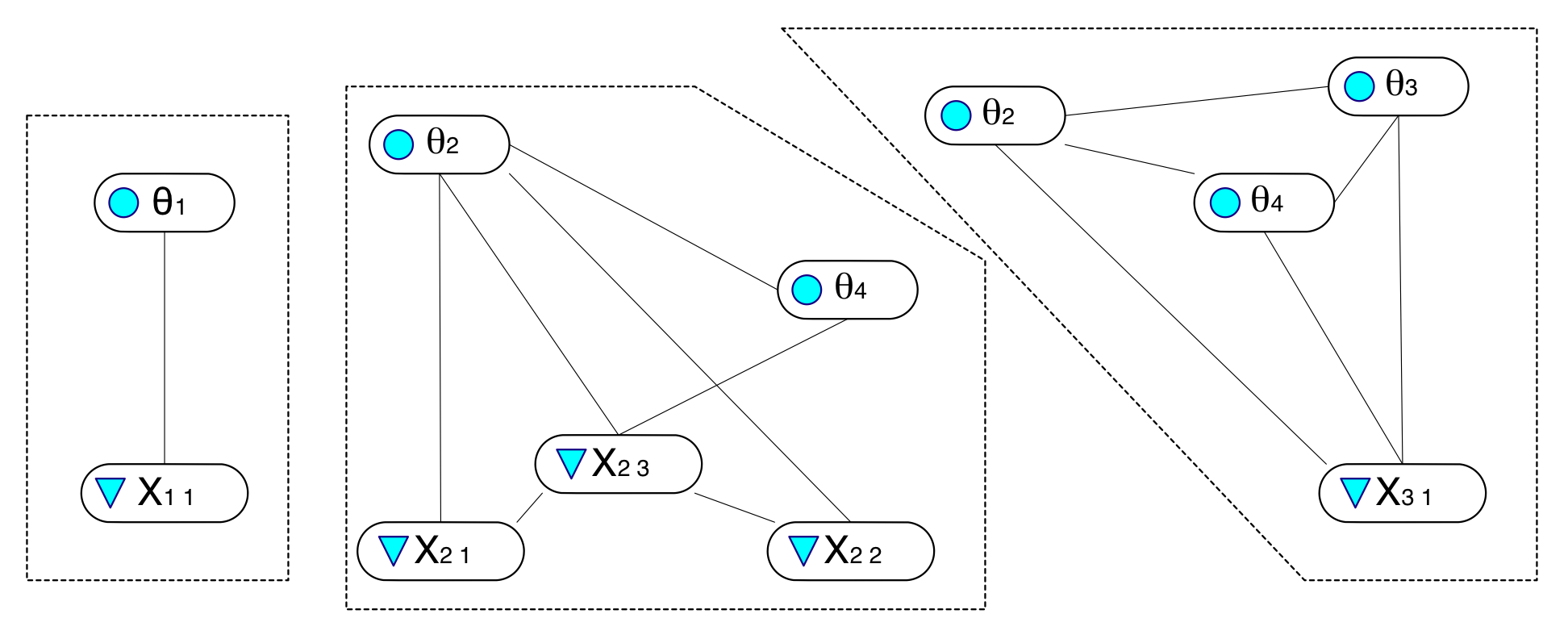 35
Result:
Each EMF implies a join tree for Bayes net propagation.
Initial distributions for proficiency variables are uniform.
The footprint of the PM in the EMF is a clique intersection between that EMF and the PMF.
Can “dock” EMFs with PMF one-at-a-time, to … 
absorb evidence from values of observables to that task as updated probabilities for proficiency variables, and
predict responses in new tasks, to evaluate potential evidentiary value of administering it.
36
q5
q2
q3
q1
q4
q2
q3
q2
q4
q4
X31
X23
X22
X21
Docking evidence model fragments
PMF
37
Scoring Exercise
38
[Speaker Notes: This is a fragment of a transcript from an ACED student using the linear method.  Score this student.]
Weight of Evidence
Good (1985)
H is binary hypothesis, e.g., Proficiency > Medium
E is evidence for hypothesis
Weight of Evidence (WOE) is
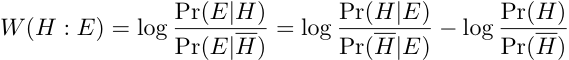 39
Properties of WOE
“Centibans” (log base 10, multiply by 100)
Positive for evidence supporting hypothesis, negative for evidence refuting hypothesis
Movement in tails of distribution as important as movement near center
Bayes theorem using log odds
40
Conditional Weight of Evidence
Can define Conditional Weight of Evidence


Nice Additive properties

Order sensitive
WOE Balance Sheet (Madigan, Mosurski & Almond, 1997)
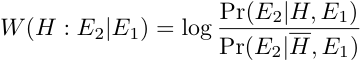 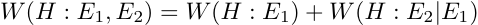 41
Evidence Balance Sheet
63 tasks total

1     Easy
2     Medium
3     Hard
a     Item type
b     Isomorph
P(Solve Geom Sequences)
H
M
L
WOE for H vs. M, L
.
.
.
42
[Speaker Notes: Madigan, Mosurski and Almond [1996]
Thanks to Val for cleanup.]
Expected Weight of Evidence
When choosing next “test” (task/item) look at expected value of WOE where expectation is taken wrt P(E|H).


   where                            represent the possible results.
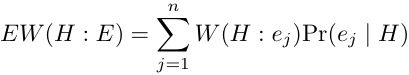 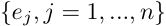 43
Calculating EWOE
Madigan and Almond (1996)
Enter any observed evidence into net
Instantiate Hypothesis = True (may need to use virtual evidence if hypothesis is compound)
Calculate                for each candidate item
Instantiate Hypothesis = False
Calculate                for each candidate item
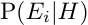 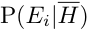 44
Related Measures
Value of Information


S is proficiency state
d is decision
u is utility
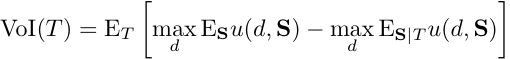 45
[Speaker Notes: Drawback is it requires formal utilities. 
EWOE is a quasi-utility]
Related Measures (2)
Mutual Information
Extends to non-binary hypothesis nodes


Kullback-Liebler distance between joint distribution and independence
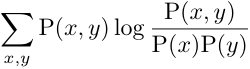 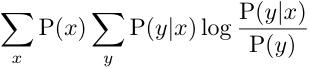 46
Task Selection Exercise 1
Use ACEDMotif1.dne
Easy, Medium, and Hard tasks for Common Ratio and Visual Geometric
Use Hypothesis SolveGeometricProblems > Medium
Calculate EWOE for six observables
Assume candidate gets first item right and repeat
Next assume candidate gets first item wrong and repeat
Repeat exercise using hypothesis SolveGeometricProblems > Low
47
Task Selection Exercise 2
Use Network ACEDMotif2.dne
Select the SolveGeometricProblems node
Run the program Network>Sensitivity to Findings
This will list the Mutual information for all nodes
Select the observable with the highest mutual information as the first task
 Use this to process a person who gets every task right
Use this to process a person who gets every task wrong
48
[Speaker Notes: Note:  This procedure doesn’t work on the Mac Version.]
ACED Evaluation
Middle School Students
Did not normally study geometric series
Four conditions:
Elaborated Feedback/Adaptive (E/A; n=71)
Simple Feedback/Adaptive (S/A; n=75)
Elaborated Feedback/Linear (E/L; n=67)
Control (no instruction; n=55)
Students given all 61 geometric items
Also given pretest/posttest (25 items each)
49
ACED Scores
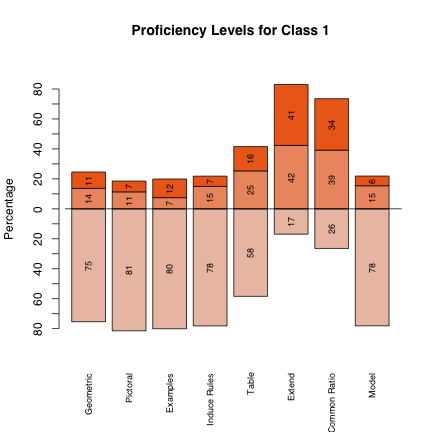 For Each Proficiency Variable
Marginal Distribution
Modal Classification
EAP Score (High=1, Low=-1)
50
ACED Reliability
Calculated with Split Halves (ECD design)
Correlation of EAP score with posttest is 0.65 (close to reliability of posttest)
Even with pretest forced into the equation, EAP score accounted for 17% unique variance
Reliability of modal classifications was worse
51
Effect of Adaptivity
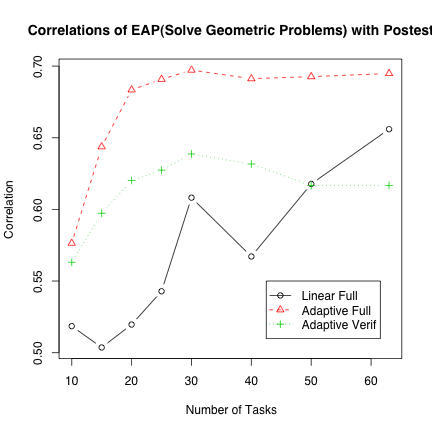 For adaptive conditions, correlation with posttest seems to hit upper limit by 20 items
Standard Error of Correlations is large
Jump in linear case related to sequence of items
52
Effect of feedback
E/A showed significant gains
Others did not
Learning and assessment reliability!!!!!
53
Acknowledgements
Special thanks to Val Shute for letting us used ACED data and models in this tutorial.
 ACED development and data collection was sponsored by National Science Foundation Grant  No. 0313202.
Complete data available at:  http://ecd.ralmond.net/ecdwiki/ACED/ACED
54